deschutes county road departmentotta sealgravel road conversion pilot projectDecember 7, 2016oaces chip seal workshop
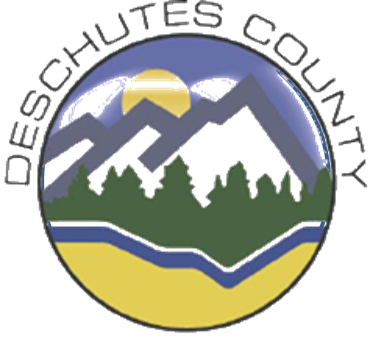 Existing gravel road maintenance program
System Data:
200 miles of gravel road
Maintenance demand/service levels:
Local/Residential road annual surface maintenance (paved):  $6,000/$8,000/mi/yr.
Road treated with Magnesium Chloridefreeze/thaw
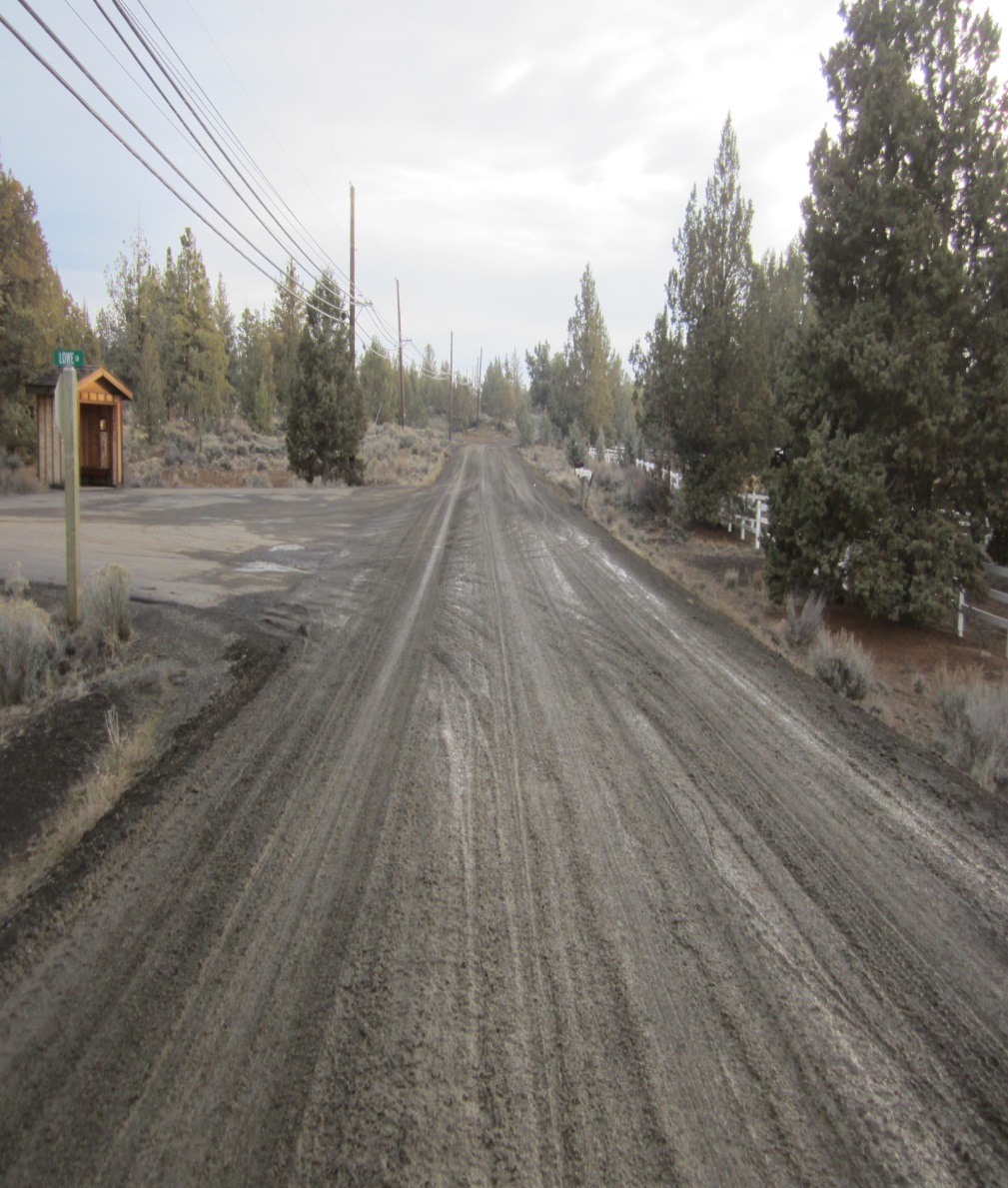 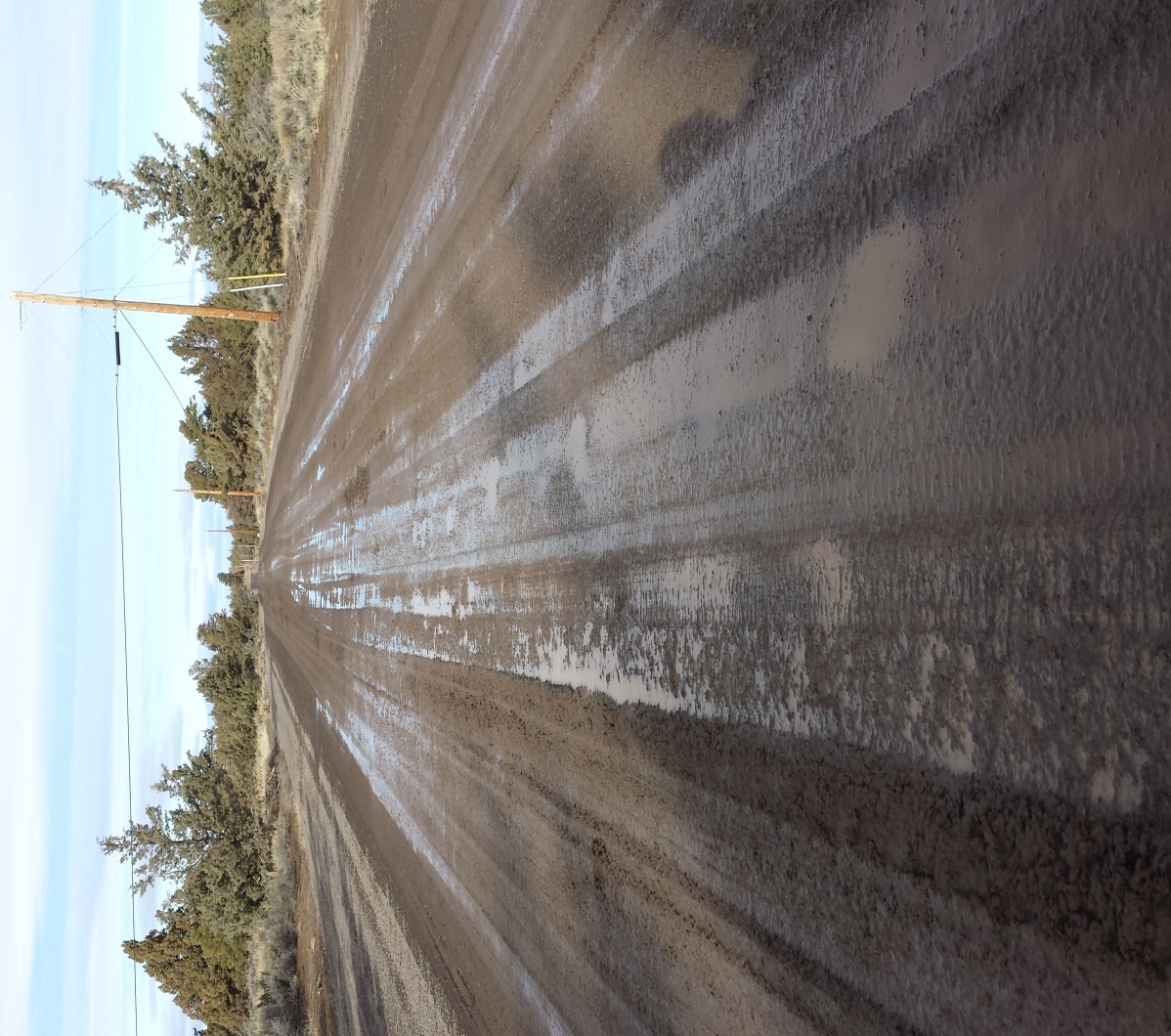 Road treated with magnesium chloridetree kill
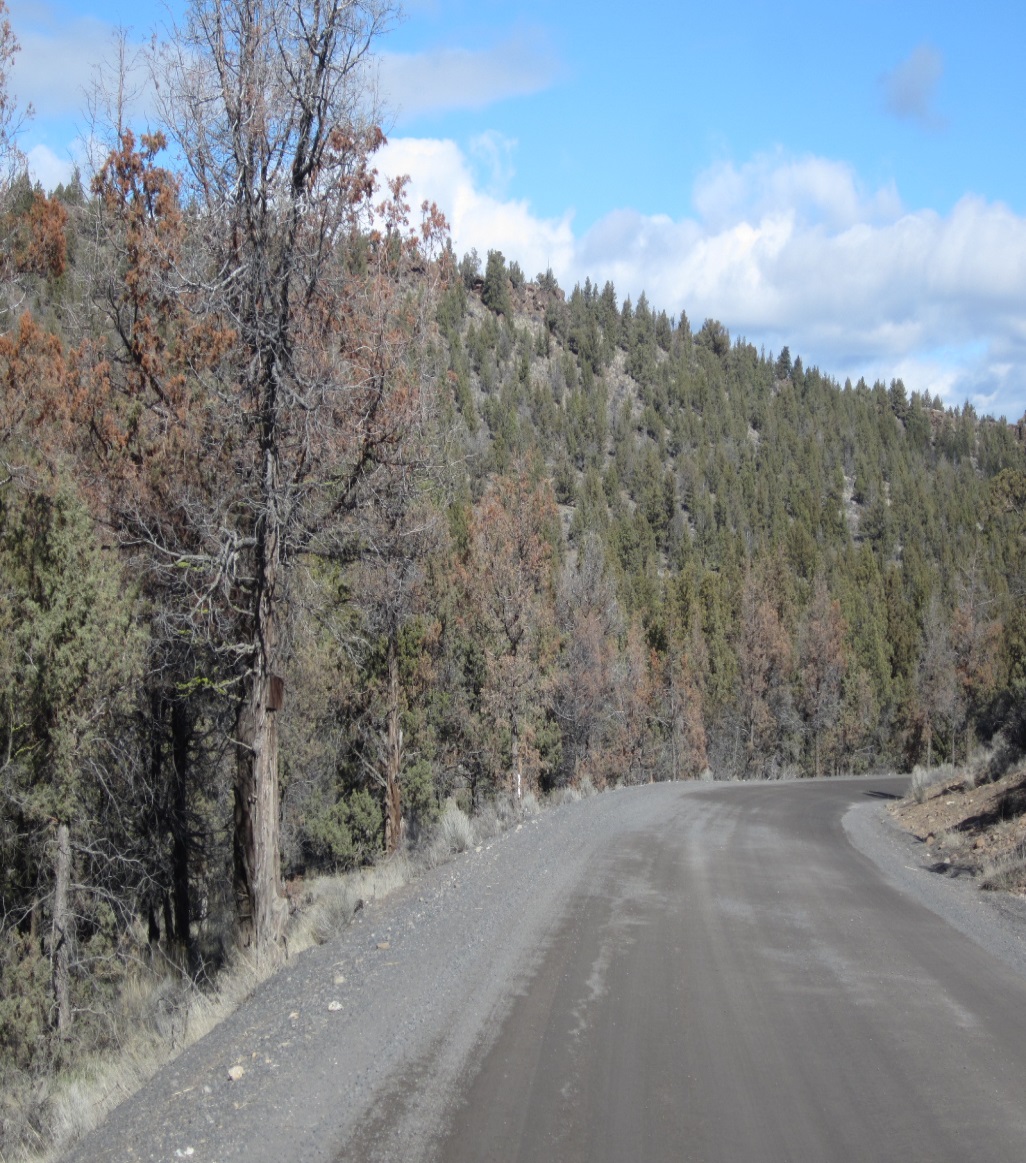 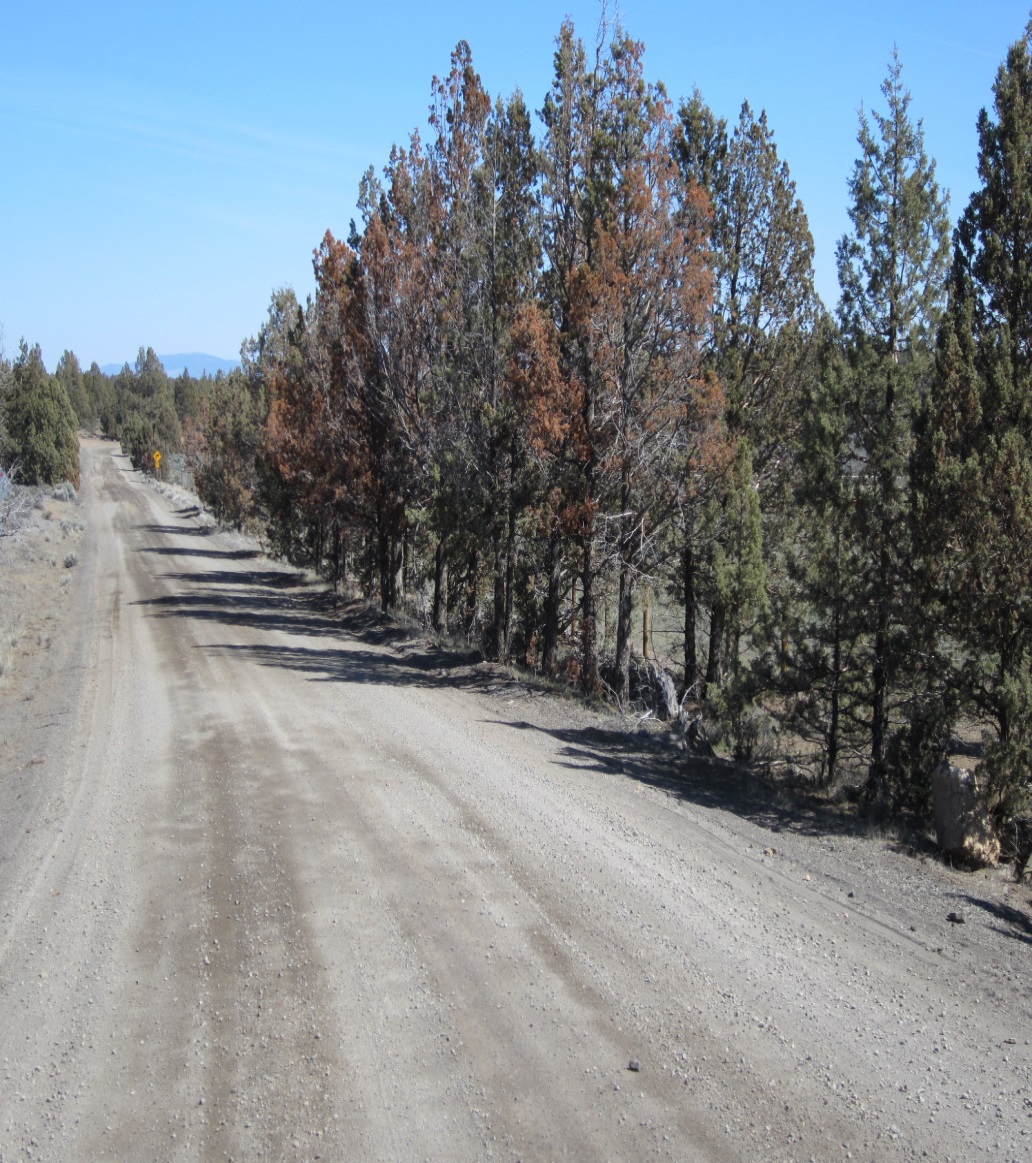 Road treated with magnesium chloride potholing
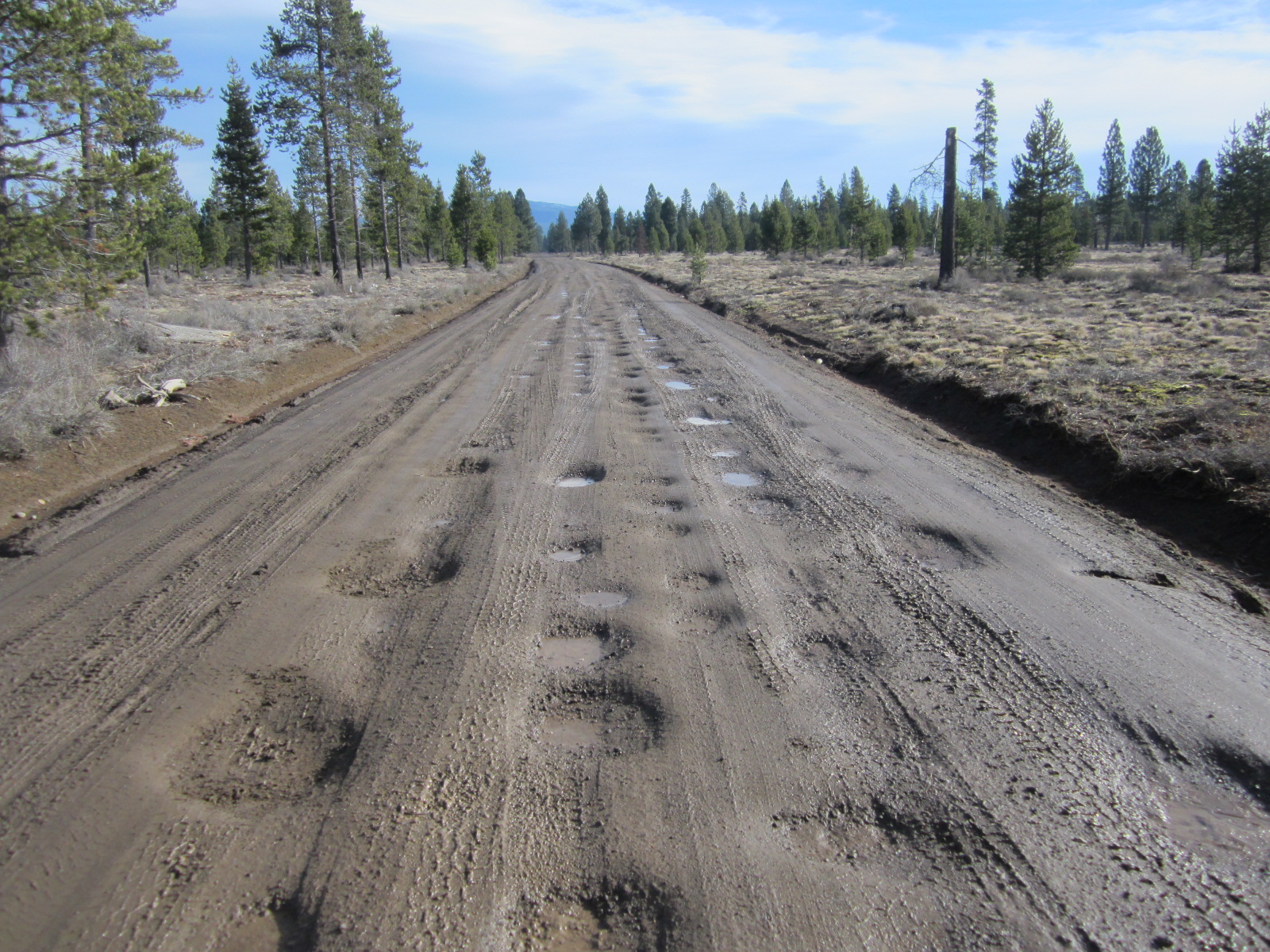 Typical gravel road washboarding
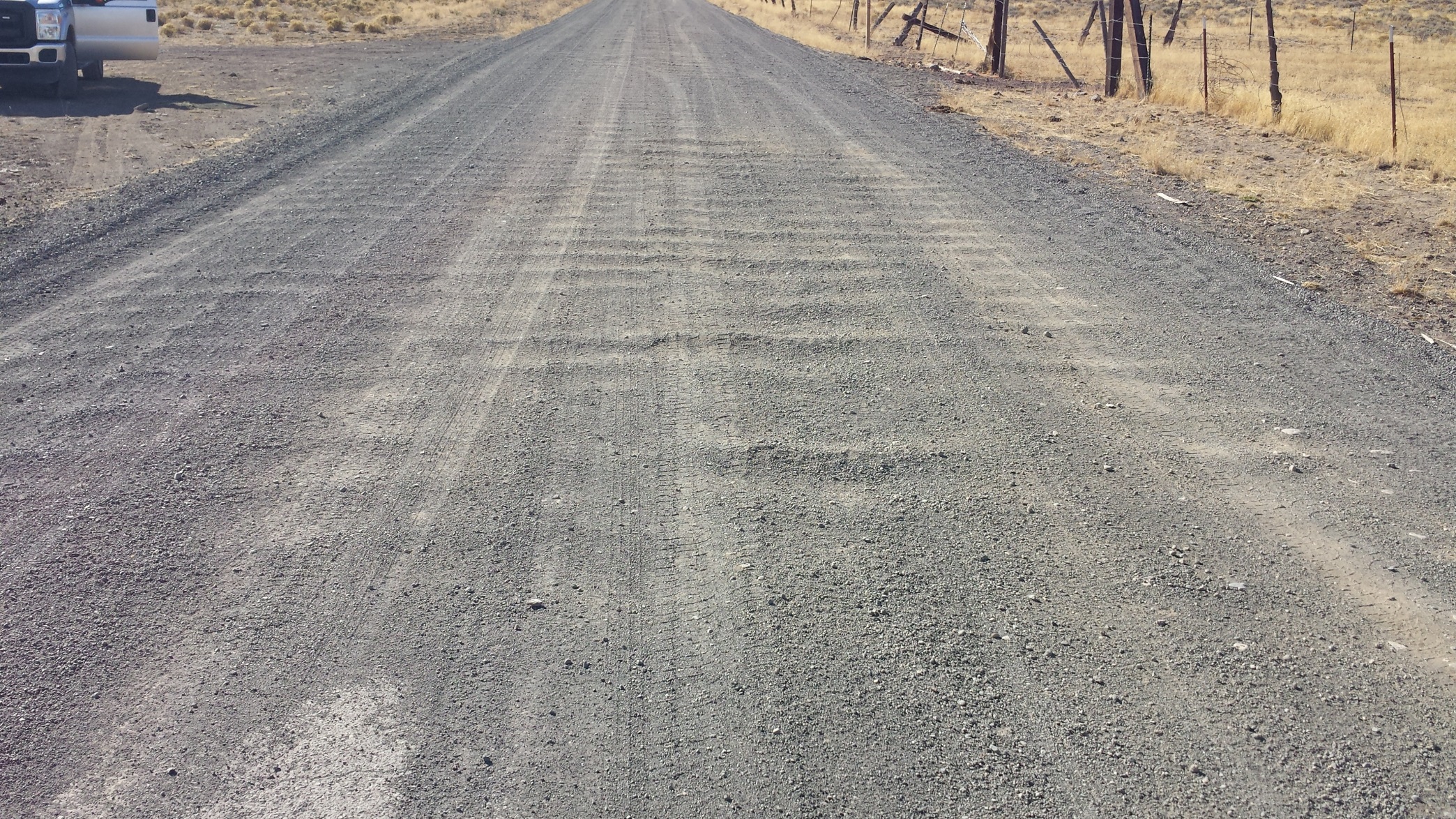 The goal
Find an improved low-cost surface treatment with annual surface maintenance costs that are at or near that of a high maintenance gravel road ($5,000/$7,500/mi/yr.)

Target low-volume Local/Residential facilities.
Evaluate/estimate long-term maintenance costs and strategies.
Potentially develop/evaluate partnership opportunities with adjacent property owners (ie, a “maintenance LID”) to fund the upgrade.
Pilot project treatment:  otta seal
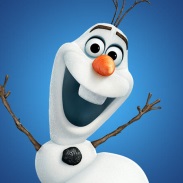 Otta Seal
Developed in Norway (Otta Valley) in 1960s.  Relatively new to USA.

Not an “Auto Seal”

Aggregate (1”-minus) rolled into a layer of high-float liquid asphalt.

Life Expectancy:  8-12 yrs.

A poor-man’s oil mat.
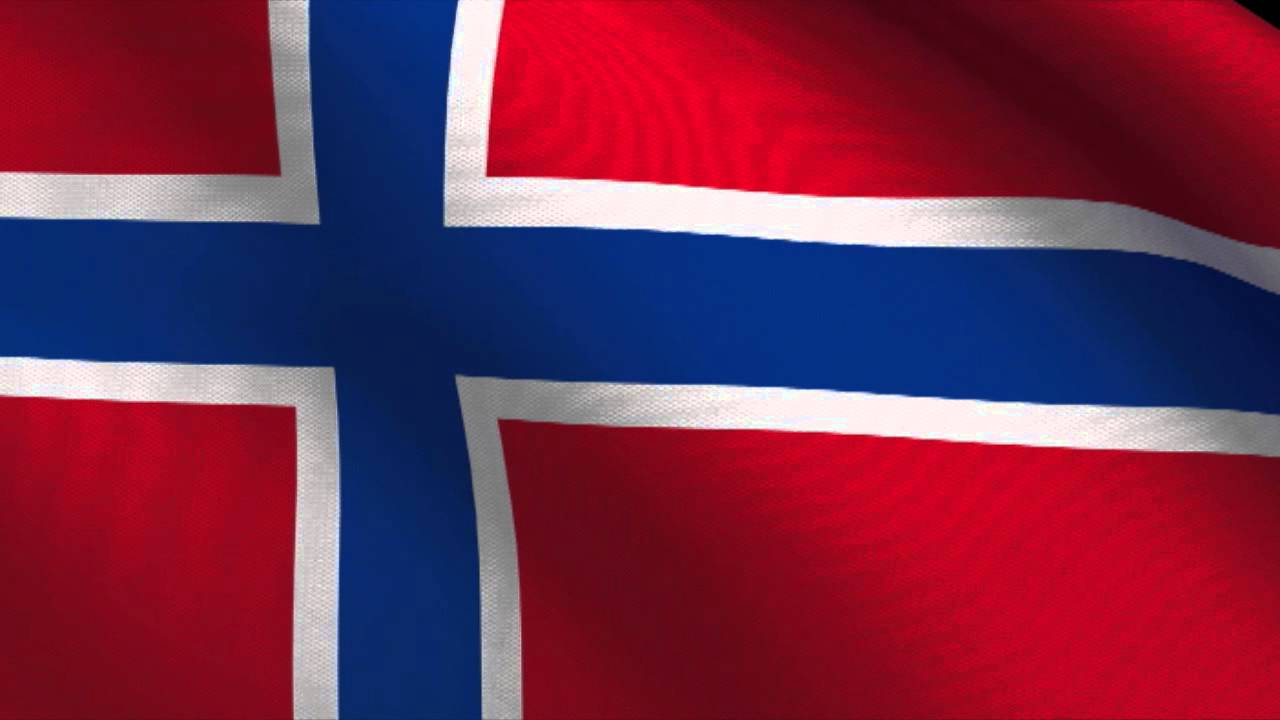 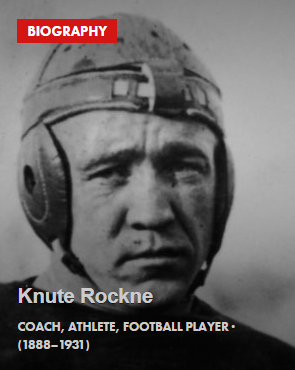 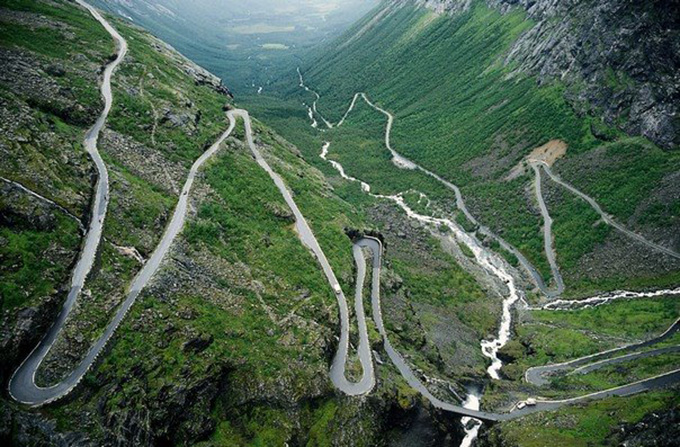 Otta seal materials
Binder:  High Float Medium Set Oil:  HFMS-2
Aggregate:   Gradation varies based on traffic loading
Low quality, non-paving spec rock
0.5” to 1” Max 
Up to 10% fines
Dirty!
Again…..A Poor Mans Oil Mat
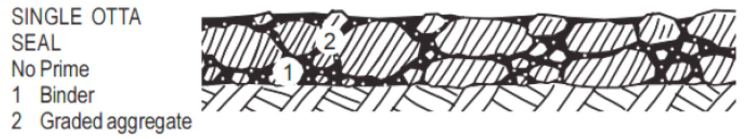 Otta seal:  research
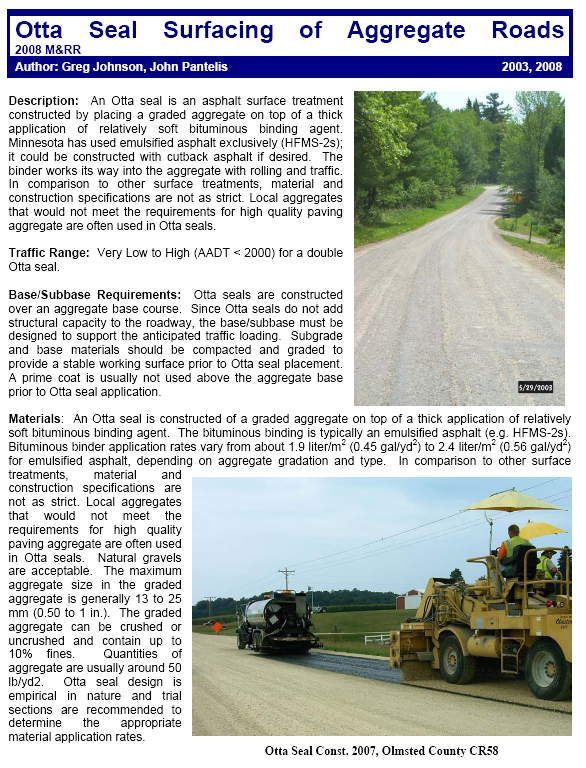 Various webinars, conferences and seminars introduced concept.

Various publications:  Minnesota DOT

Internet searches, etc.

E. Washington Agencies

Vendor experience with similar seals
Bituminous surface treated (BST)
Otta seal equipment
Asphalt Distributor
Chip Spreader
Pneumatic-tired roller
Steel roller
Broom
Water Truck
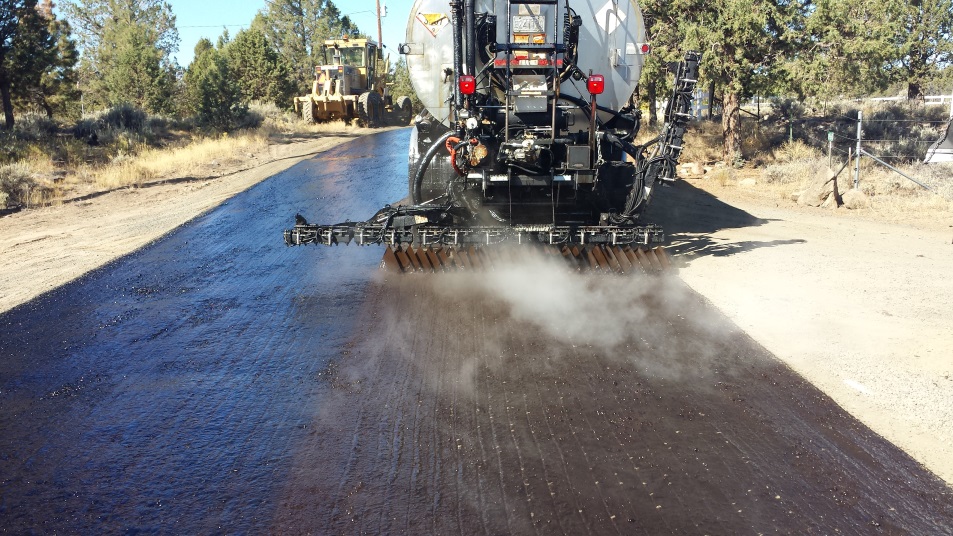 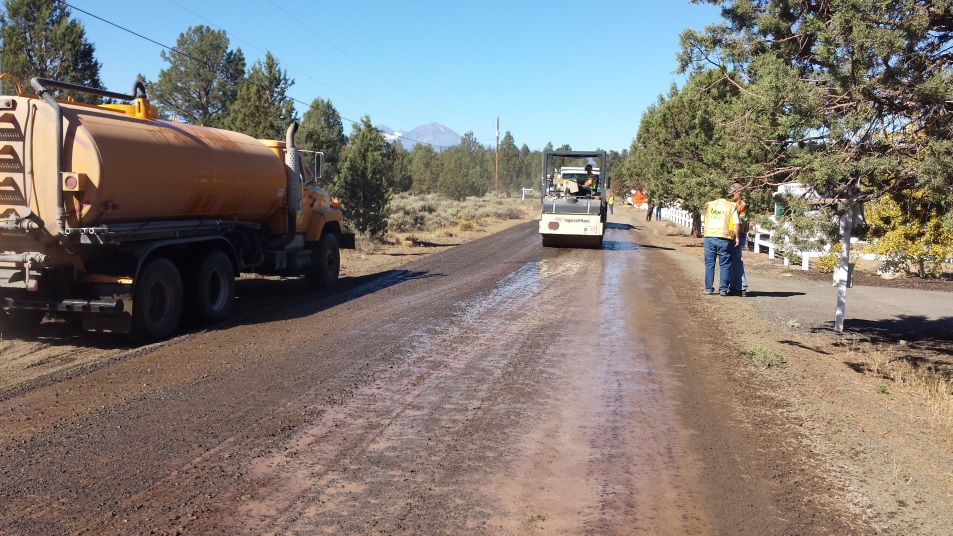 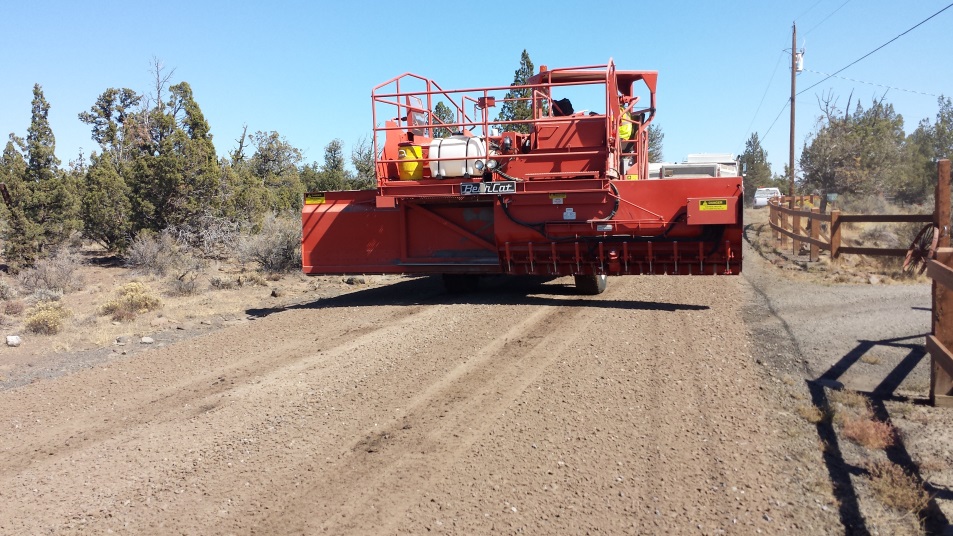 Some gradation spec examples
International Focus Group
Washington vendor presentation
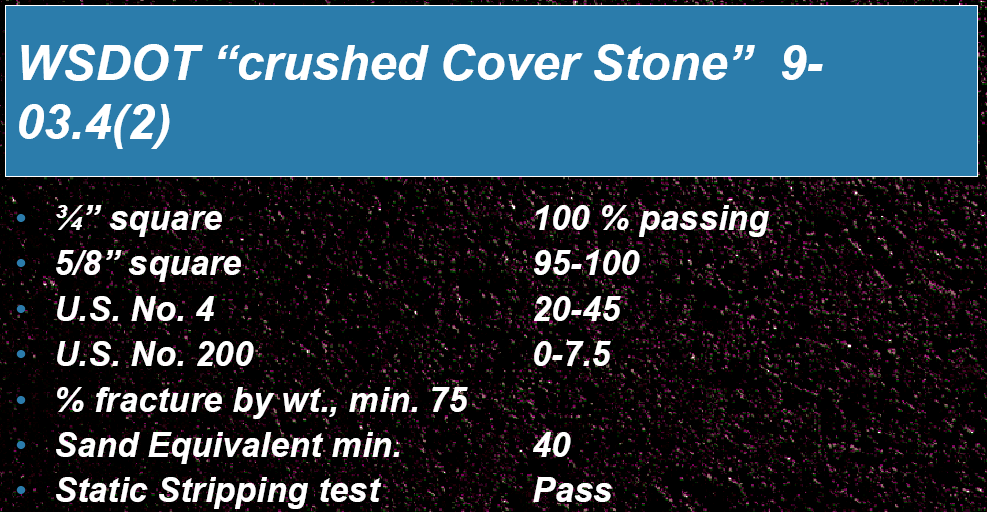 Dense = Higher than 100 ADT
Deschutes county otta seal rock
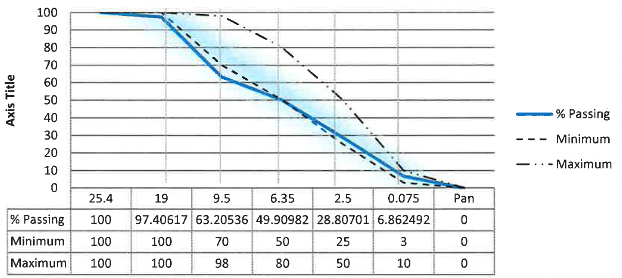 Dense Specification:  (19 mm = ¾” and 0.075mm = #200 sieve)
Pre-installation(typical of post grading, Plainview Road)
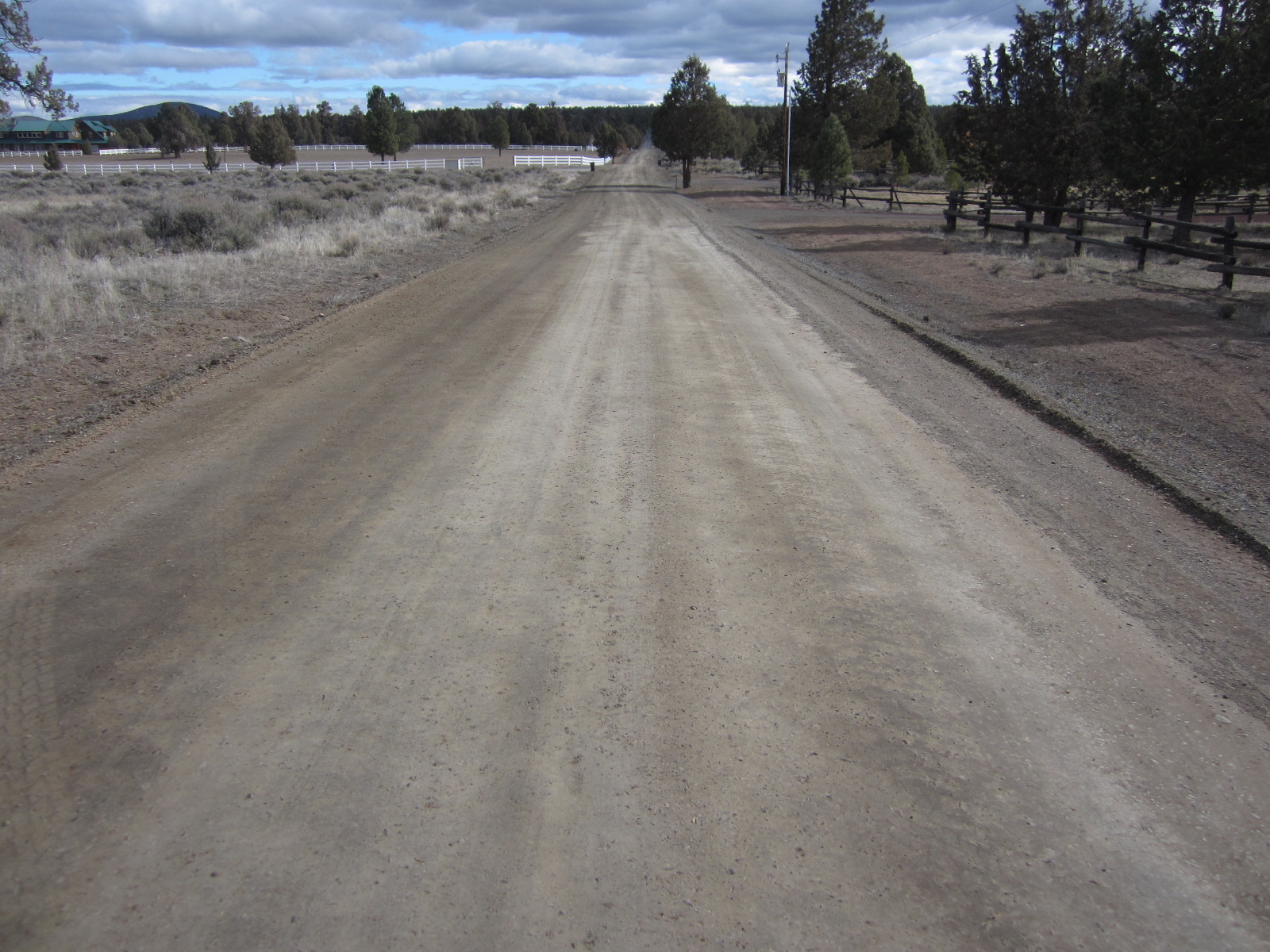 HFMS-2 Application (0.48-50 Gal/sy)(road pre-wet, 1-hour prior, Plainview Road)
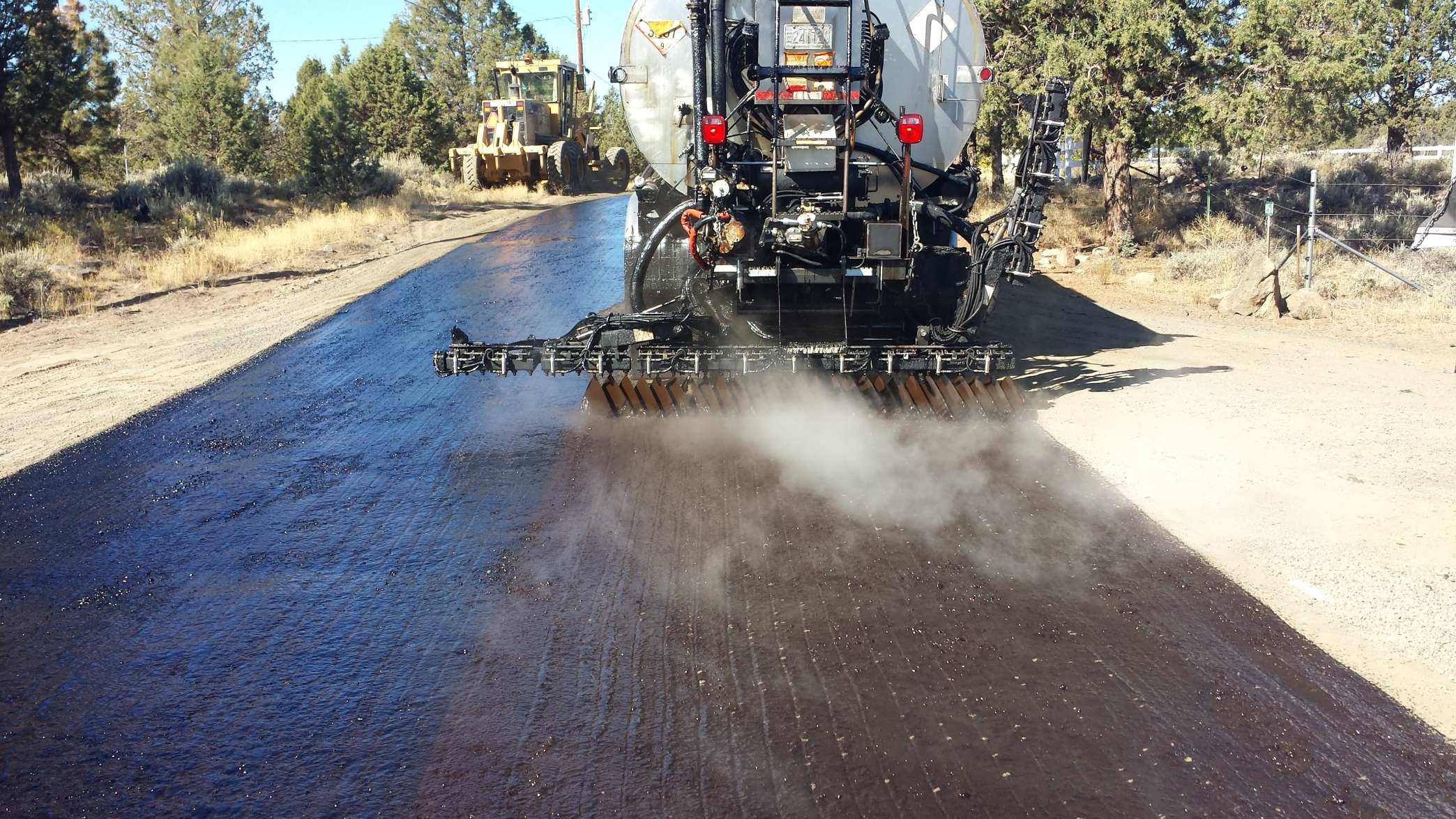 Single pass with chip spreader(1”–minus “dirty” Material, Ward Road)
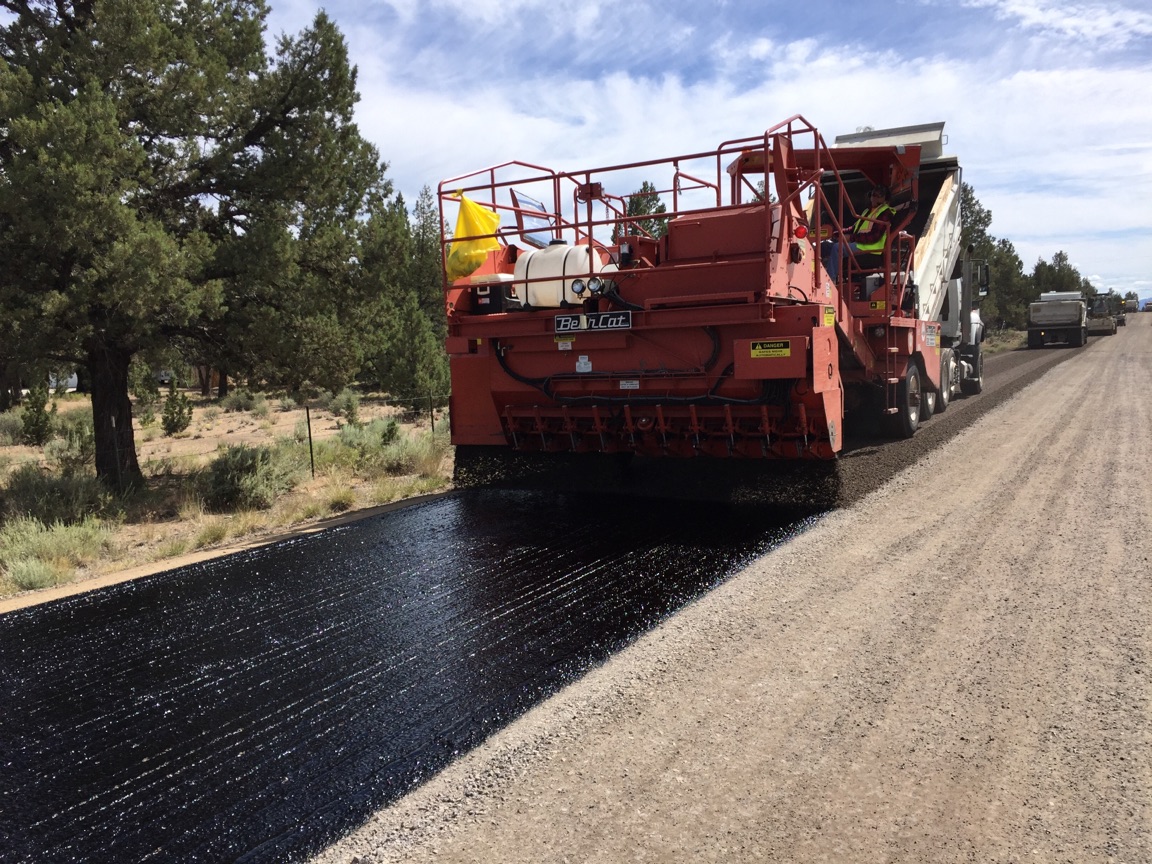 Immediate Post agg applicationready to roll (and roll and roll and roll)
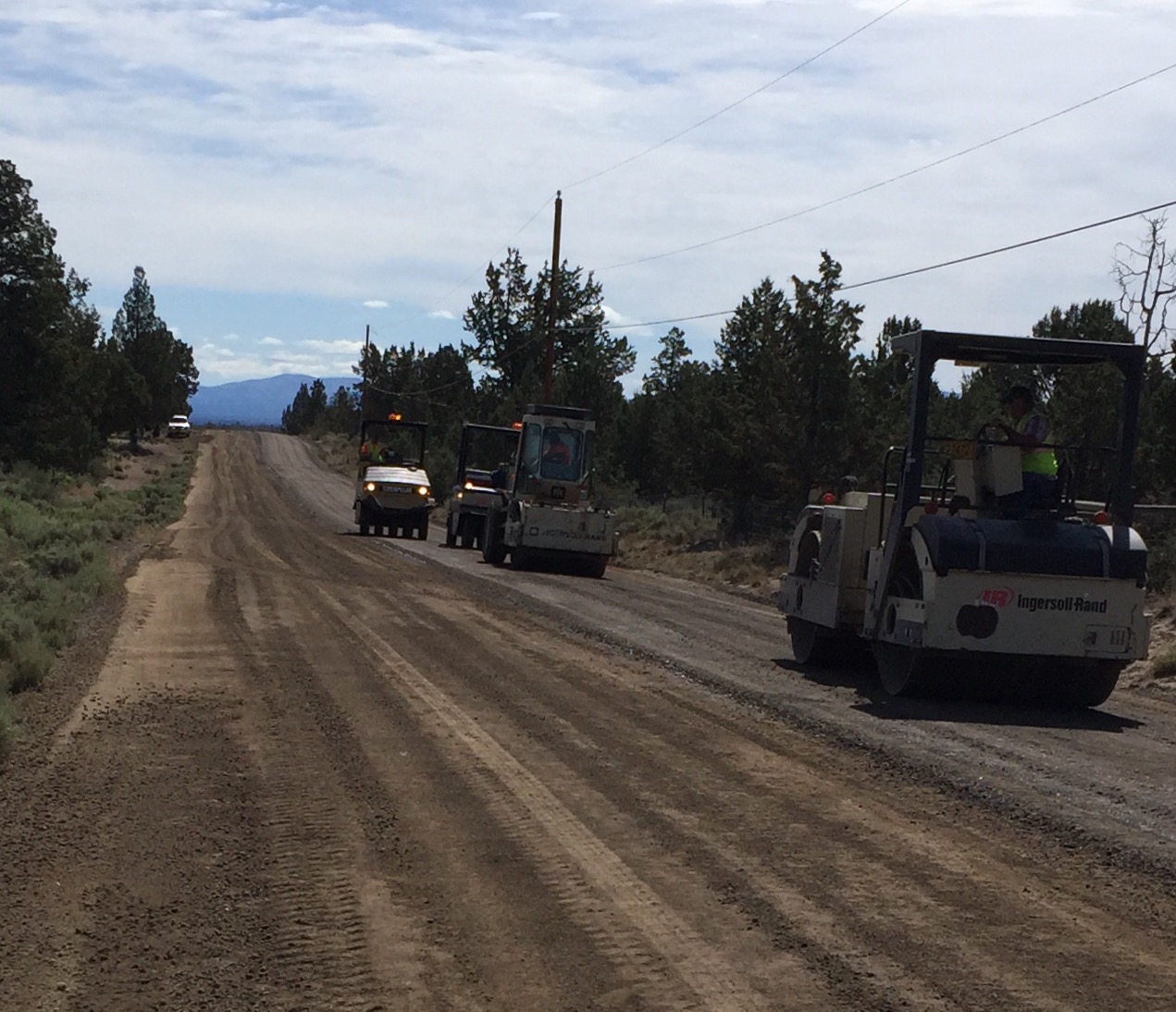 Surface integrity(very dirty appearance)
Plainview Road: 1-month(included sand seal)
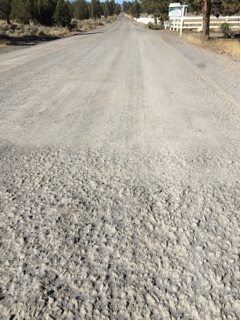 Ward Road: 2 months(Some shoving on grades and intersection approach)
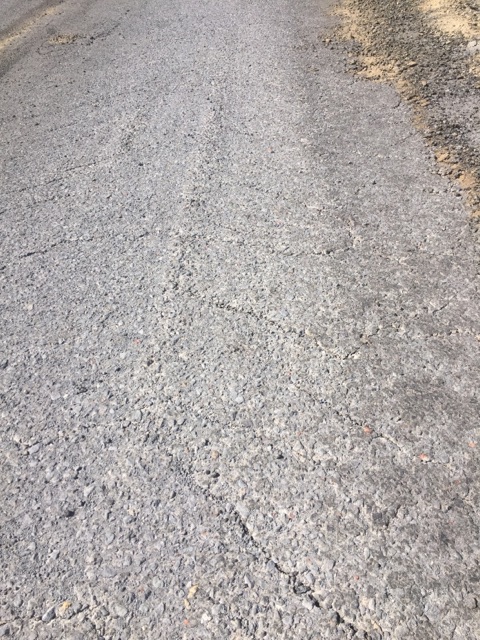 Plainview Road: 7 months
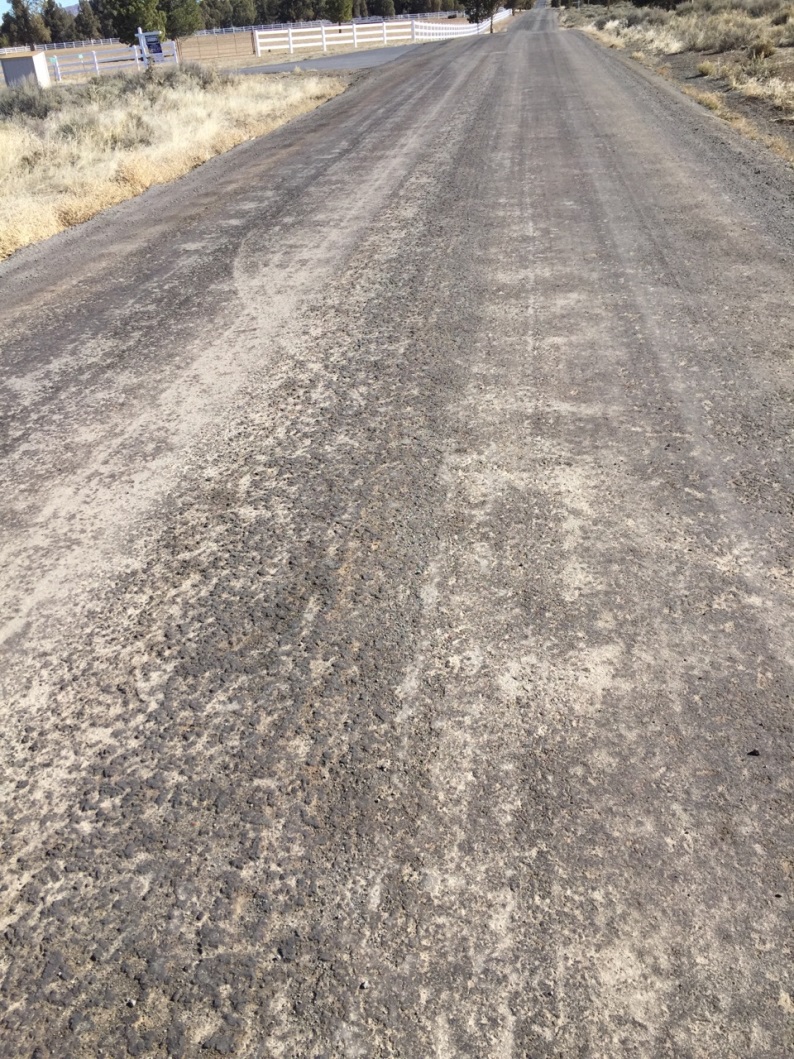 Some flaws(Plainview Road)
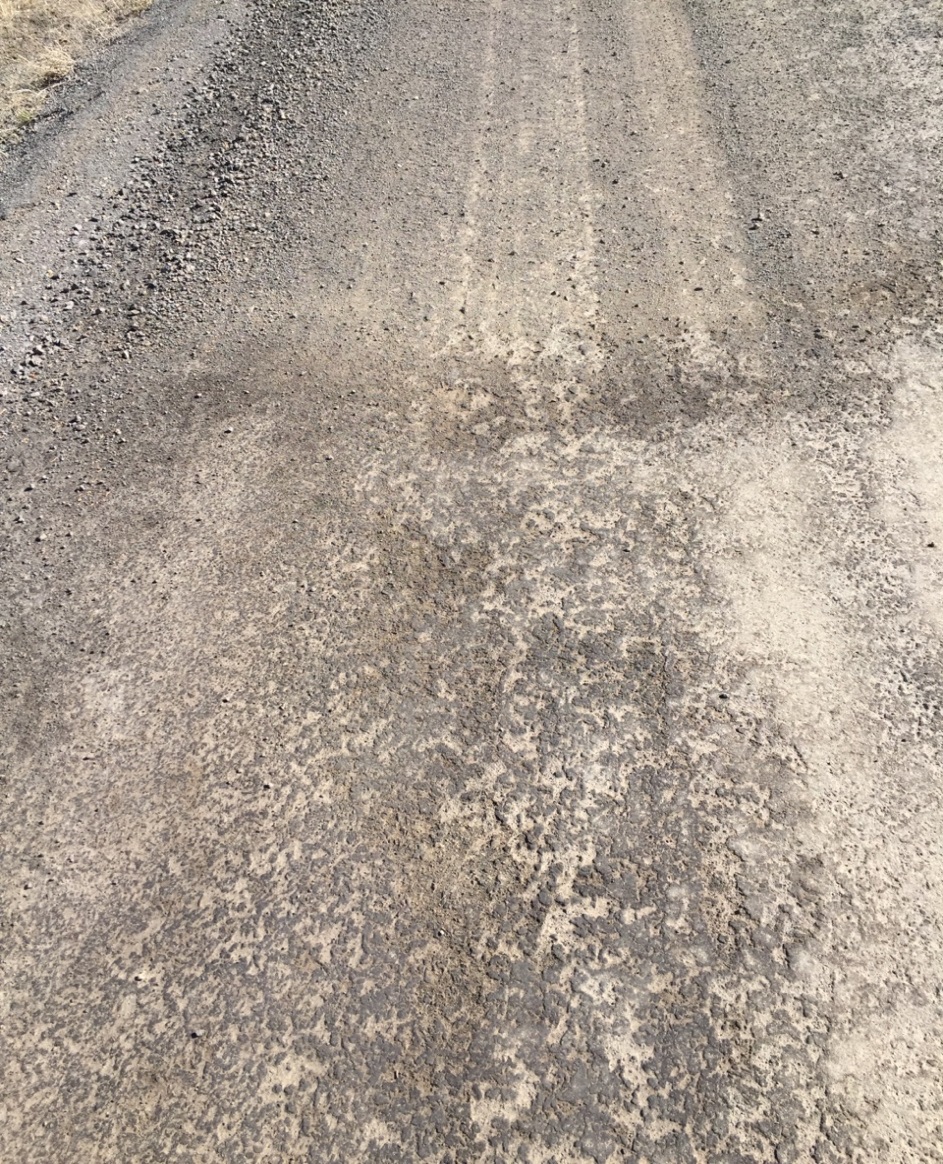 Chip seal finished product(Ward Road – emulsion, uncoated rock)
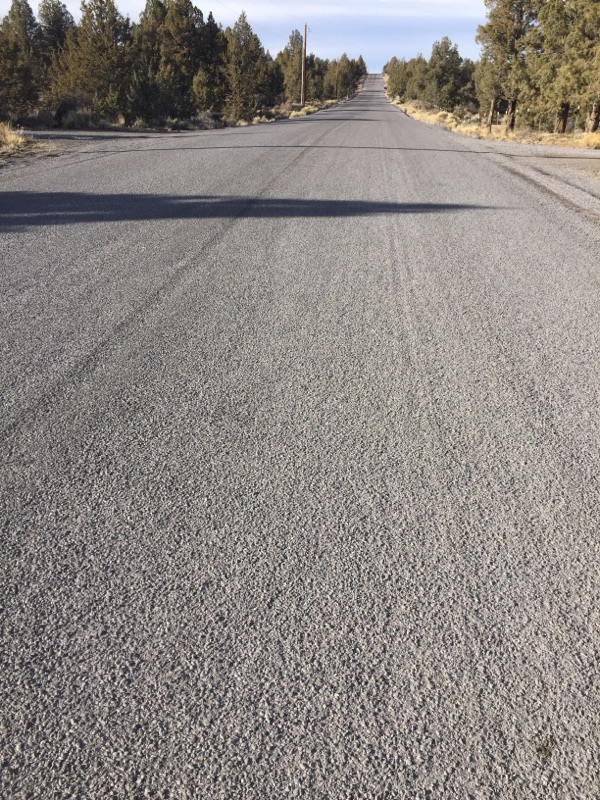 Before
After
Otta seal installation cost
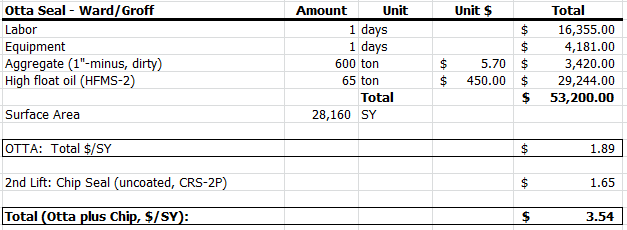 Hypothetical break-even point:  6.7 years
Notes:
Personnel Rate Multiplier:  3.15 (fully loaded, with overhead)
Equipment rates include depreciation.
Otta seal:  lessons learned in application
Segregation in chip spreader – especially in center.
Will seal one lane at a time to narrow width of spread.
Fewer fines will help alleviate some segregation – maybe?
Test run?

Lighter rollers preferred.
Will not use 10-ton double-drum roller again.
Too much vibe or weight promoted “sticking” to drums.

Smooth base surface – not necessarily a good thing.
A little texture to promote adhesion, interlocking.

Wet the base to promote some infiltration of the high-float oil.

No need to wet the finished surface when rolling.
Otta seal:  lessons learned in design
Consider grades and intersections.
Deceleration leads to shoving
Apply two-layers of Otta Seal on initial installation.

Extended construction speed zone:  25 mph

Gravel Road Conversion Issues:
Signage
Drainage
Other design issues that are overlooked with gravel roads.

Is it a good chip seal alternative?
Use care in selecting roads – customer expectation issues.
Next steps – otta seal
1.  Evaluation of Treatments
Monitor initial degradation and estimate near-term and long-term maintenance needs.
Is this a product we can chip seal and roll into our Pavement Management Program?
If so, at what interval for first chip seal and what is the subsequent frequency of treatments?
If not, what alternative maintenance treatments or strategies are necessary?

2.  Cost Analysis
How do the initial and projected maintenance investment levels compare to the annual average maintenance investment for gravel roads?

3.  Refine the Process
What refinements can we make to our application technique to reduce the initial application cost of the Pilot Projects? 
Plainview:  $3.88 (Otta only)
Ward Road:  $3.54 (Otta and chip)